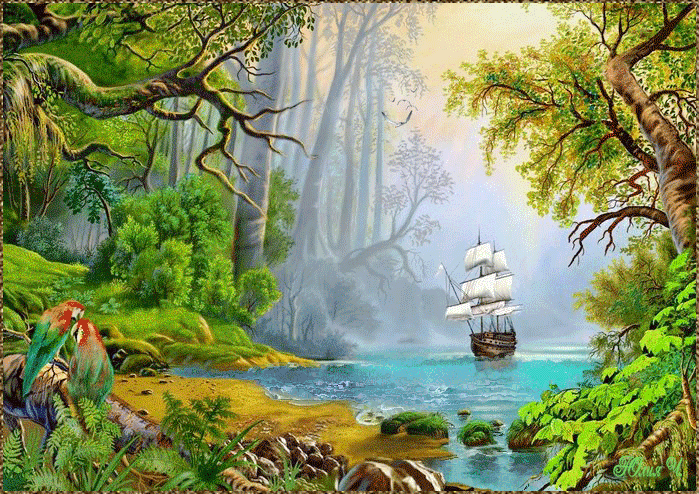 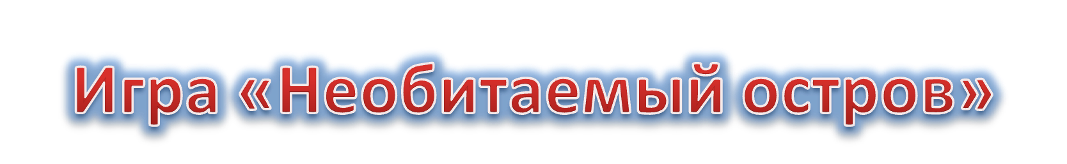 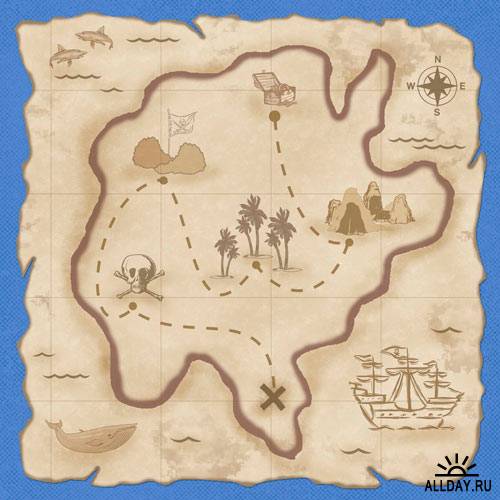 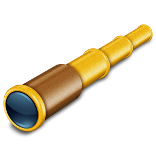 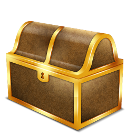 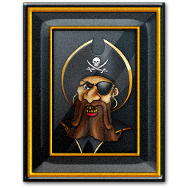 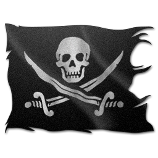 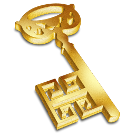 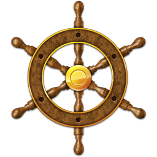 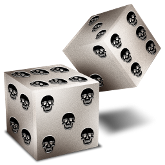 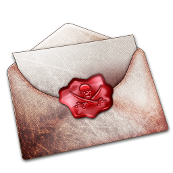 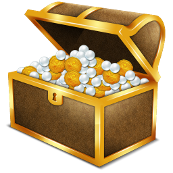 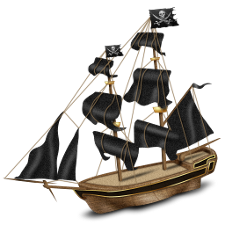 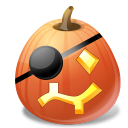 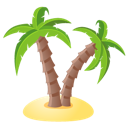 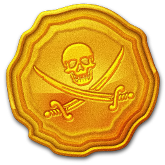 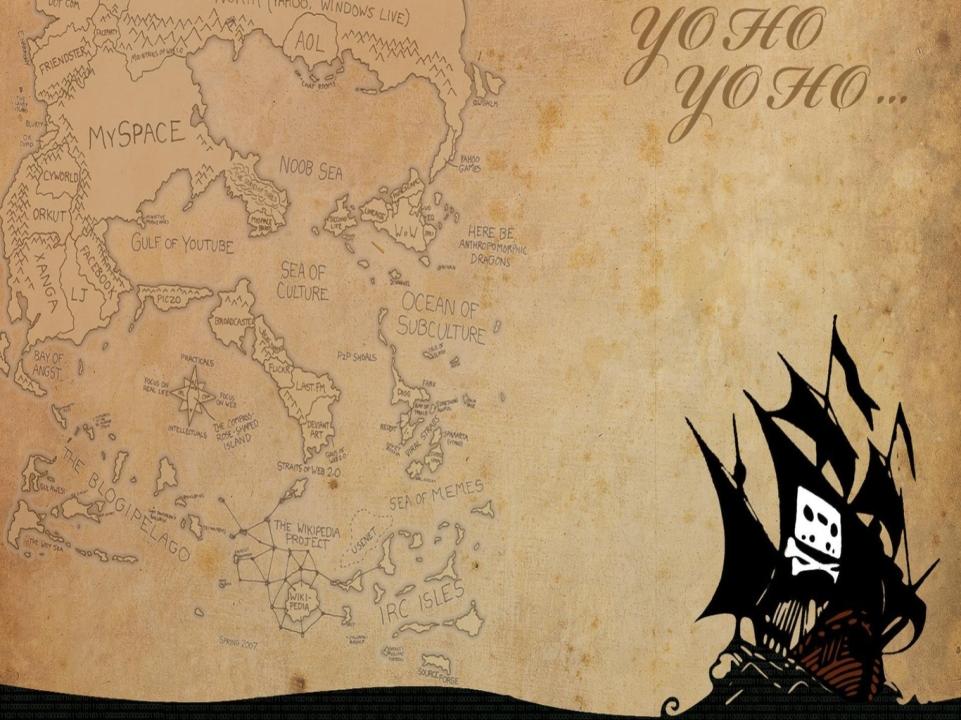 Она имеется у всех. Если человека долго не кормить, то она уменьшается.
 Ее весь день определяют продавцы.
Эта величина скалярная, а не векторная.
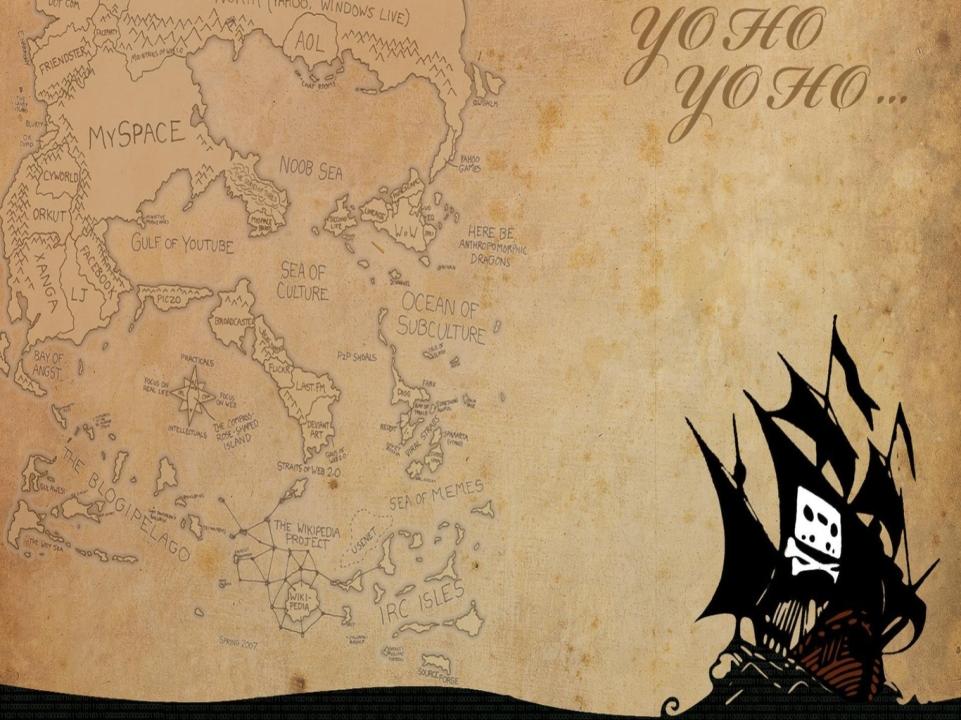 Она большая у полных и высоких людей, малая — у худых и маленьких.
Но у всех она направлена в одну точку.
Эта величина — векторная. А точка находится в центре Земли
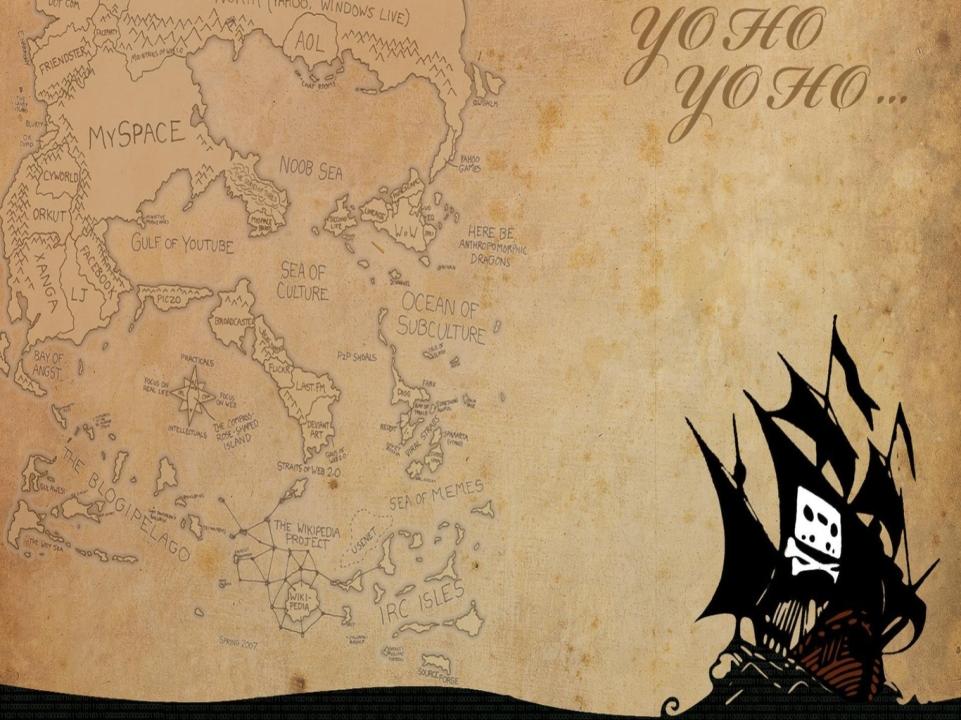 Она имеется у всех здоровых людей. У мужчин ее больше, у женщин и детей меньше. Ее совсем мало у больных.
Она не вещь и не сохраняется.
 «Давай поборемся», — говорят те, у кого ее много.
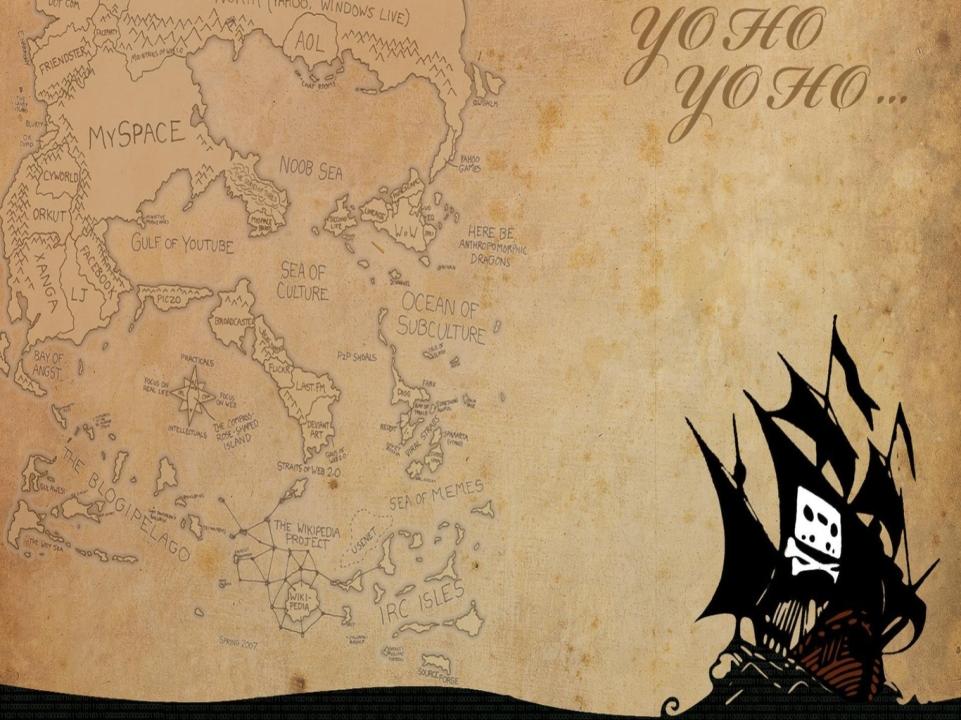 Скорость выполнения работы
важнейшая характеристика всех двигателей;
у КамАЗа больше, чем у ВАЗа .
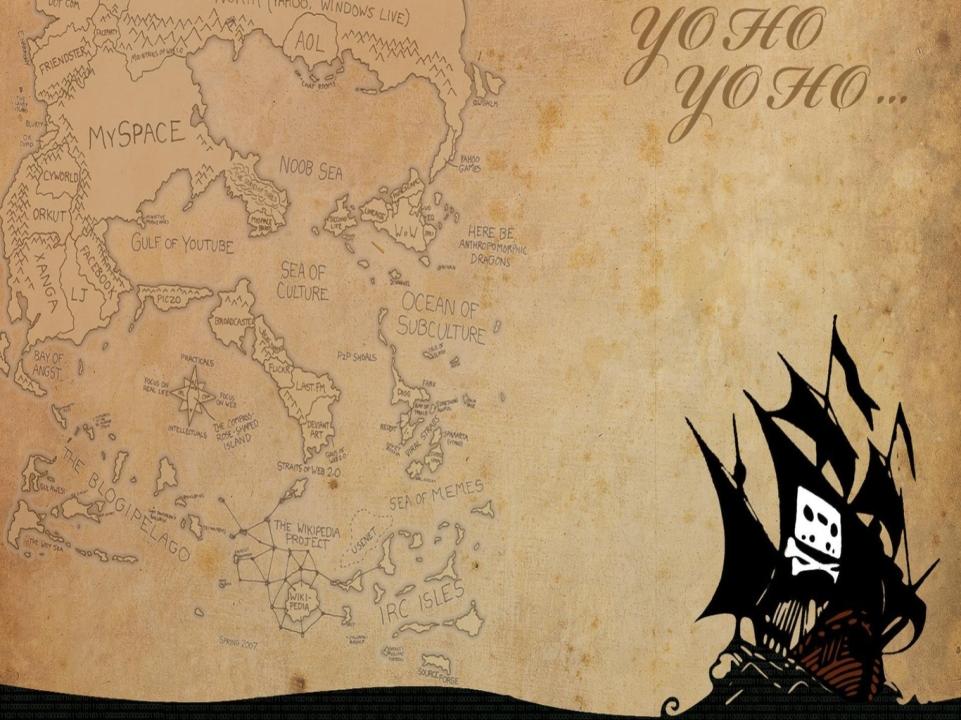 Происходит при определенной температуре
и в кастрюле, и в чайнике, и в самоваре;
интенсивное парообразование с поверхности жидкости.
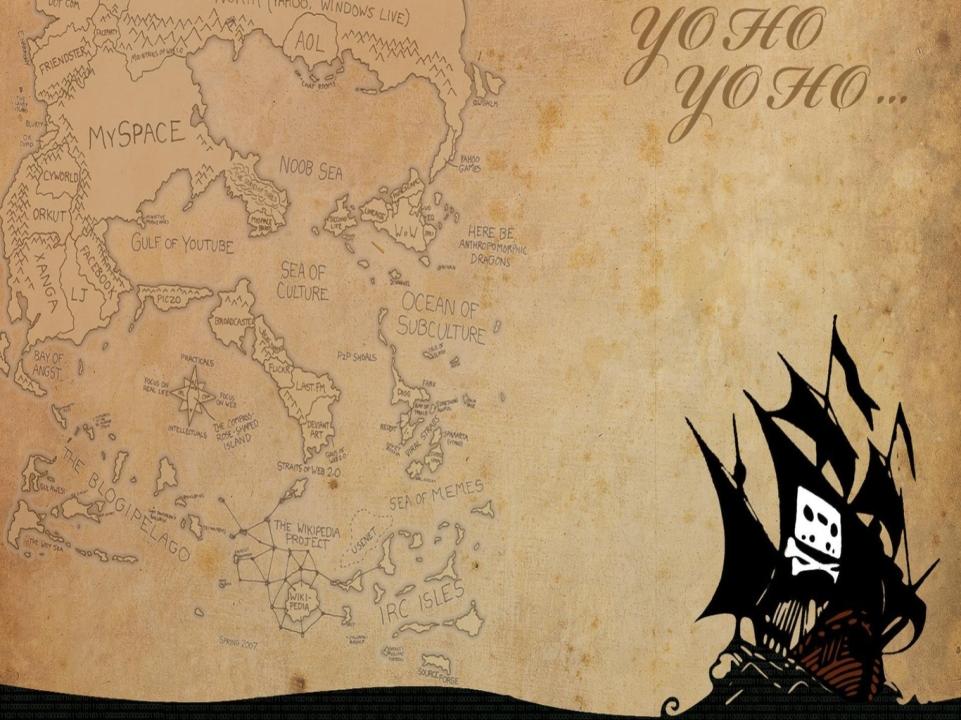 Оно изменяется с изменением погоды.
Если оно мало, то большинство больных пожилых людей чувствует себя плохо; если же оно очень-очень мало, то из носа может пойти кровь.
Прибор для его измерения используют на уроках географии и физики.
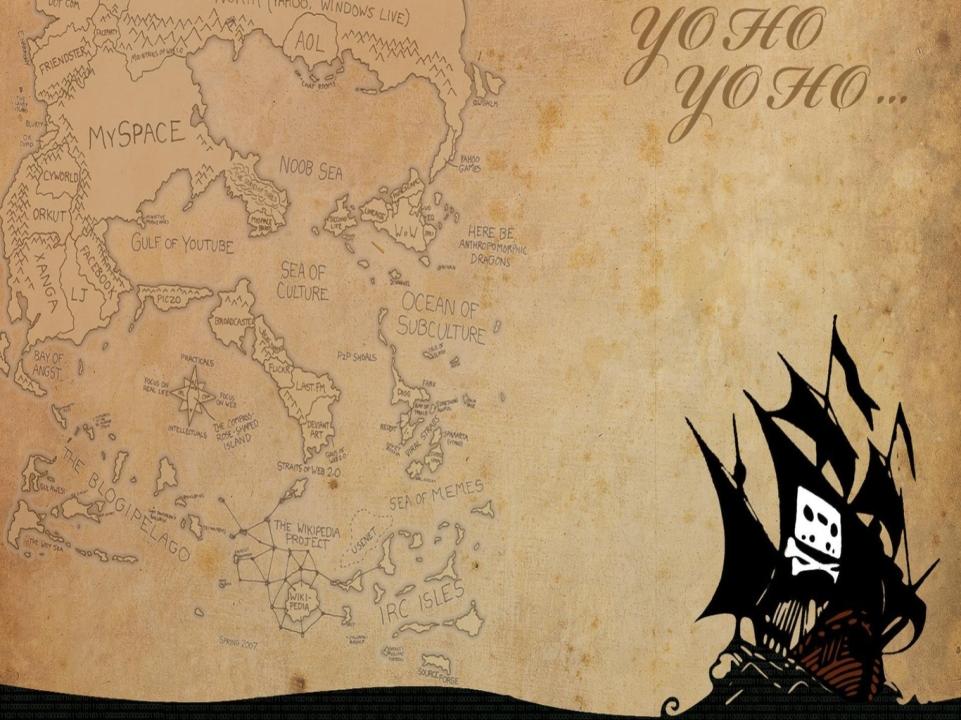 Она имеется у всех. Уменьшается при работе. Если вы съедите сникерс, она у вас прибавится. Весами и линейкой ее не измерить.
От одинаковых сникерсов она прибавится у всех одинаково
А если вместо сникерса съесть картошку, то прибавка будет меньше.
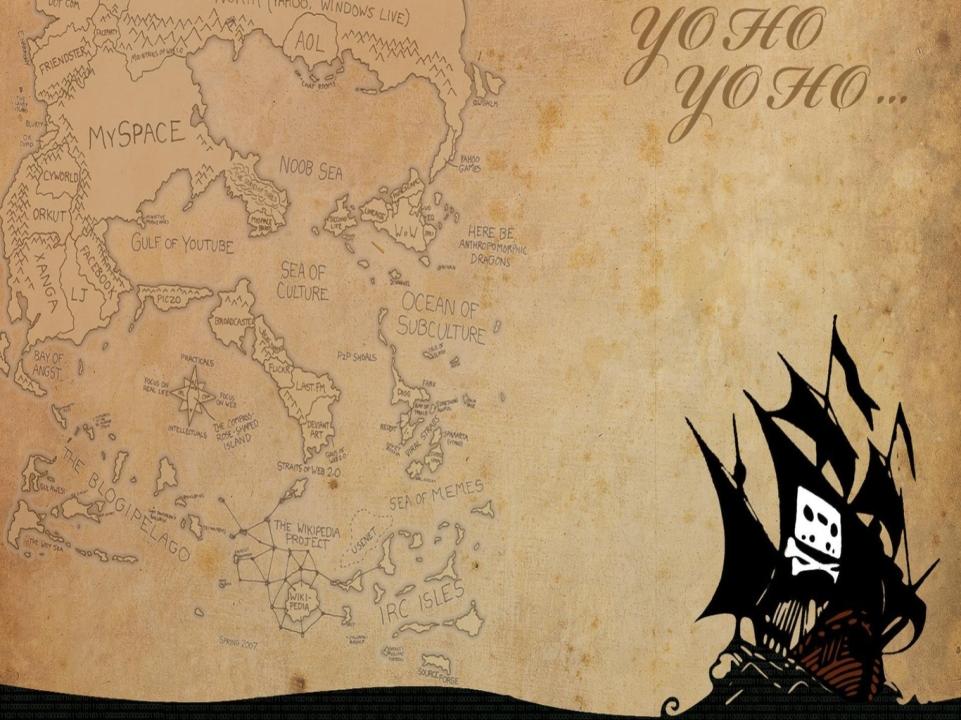 Ее у нас нет, когда мы спим, нет на большинстве уроков.
Но она есть на перемене и на уроках физкультуры.
У птиц она больше, чем у человека, еще больше у ракеты.
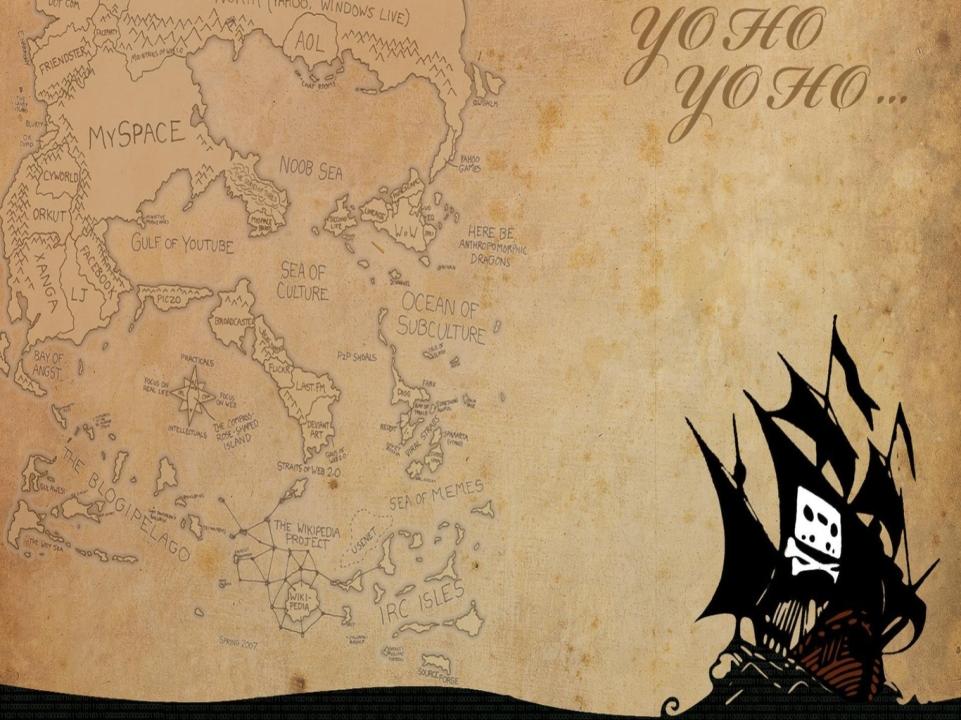 Их основная часть — стержень — коромысло
бывают лабораторные, технические, медицинские;
помощник продавца
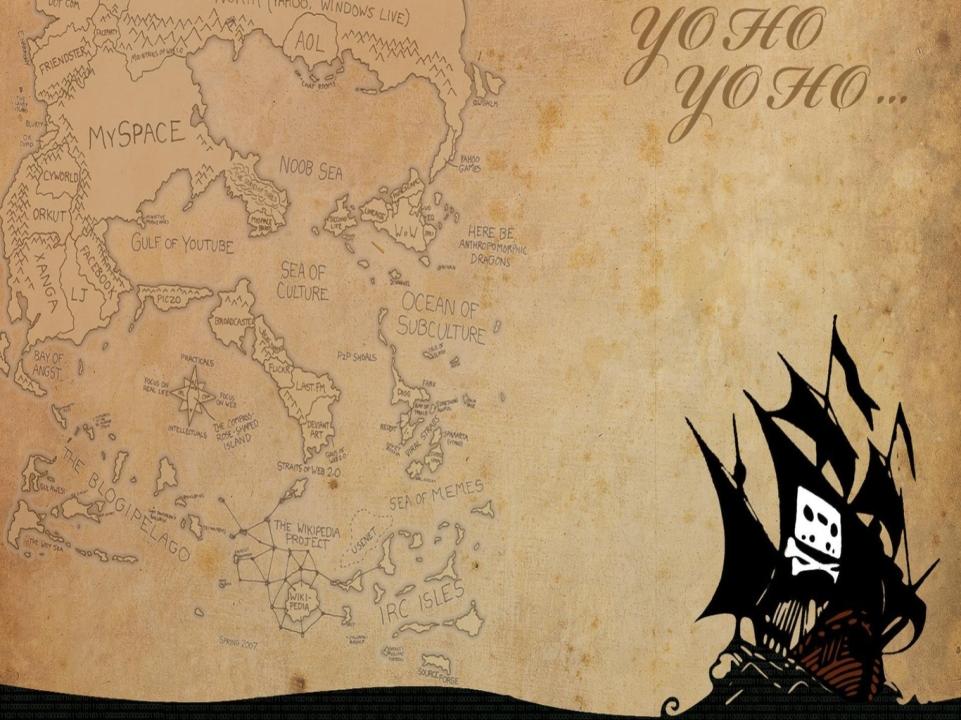 для его измерения используется повторяющийся физический процесс
основная единица измерения — секунда;
делу это — потехе час.
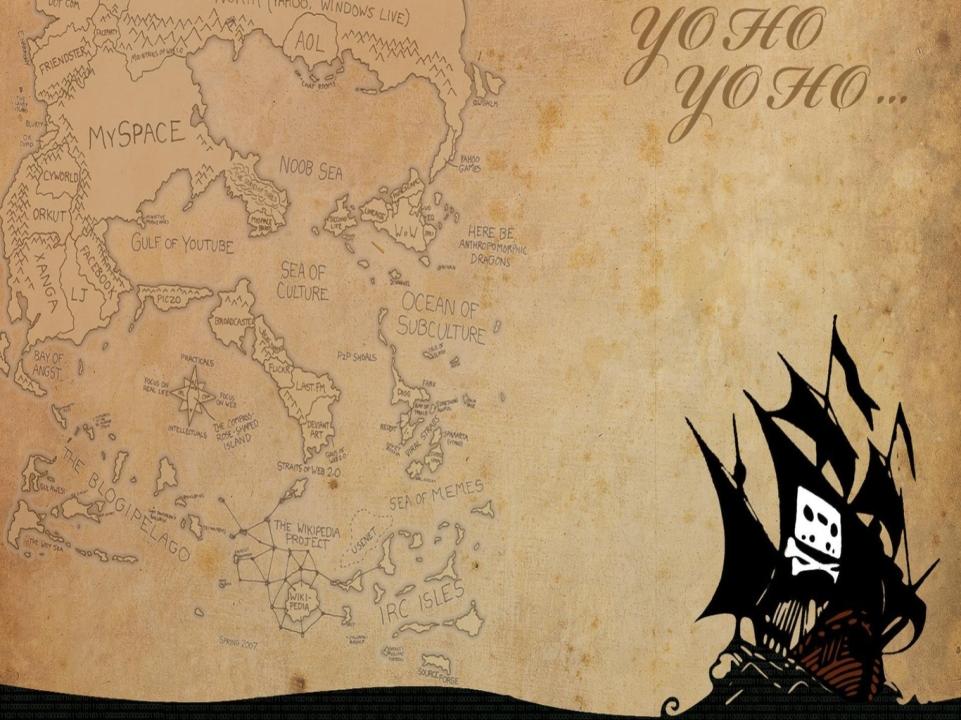 действует на дно и стенки сосуда
увеличивается с глубиной:
нужно,  чтоб прикрепить что-нибудь кнопкой
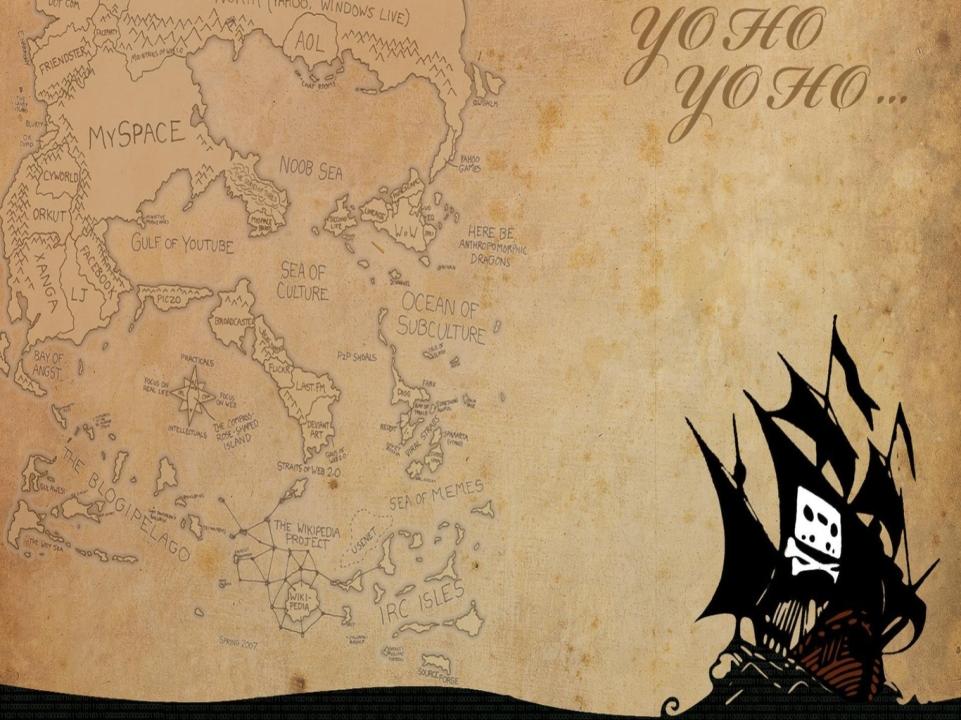 Обладают хорошей теплопроводностью
хорошо проводят ток;
железо, никель, алюминий
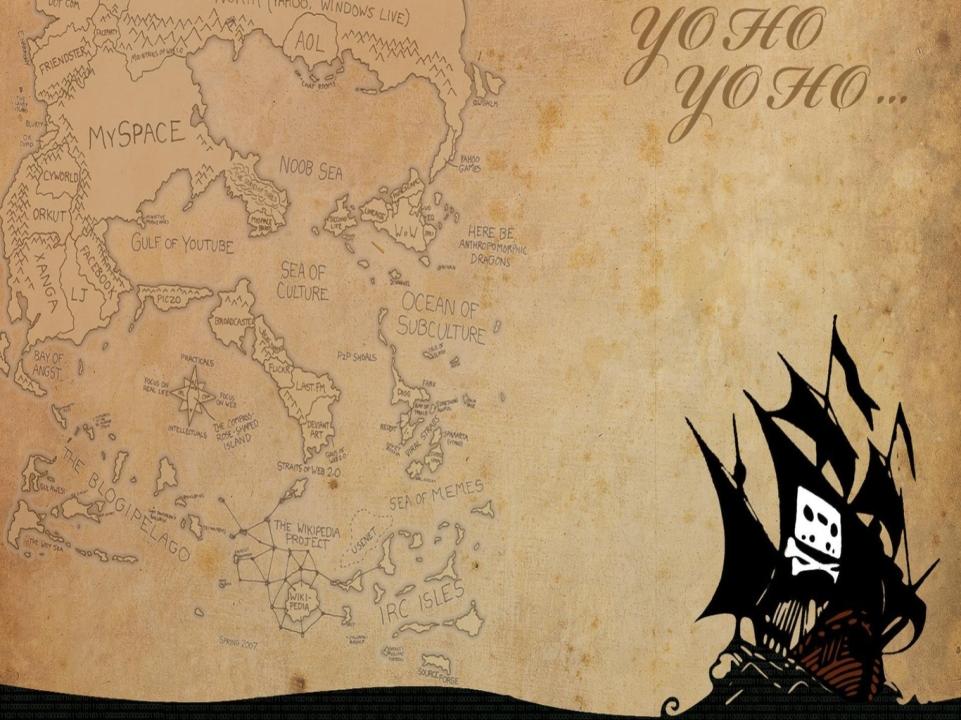 Можем притягивать и отталкивать
бывает и красного, и синего цвета;
у него два полюса
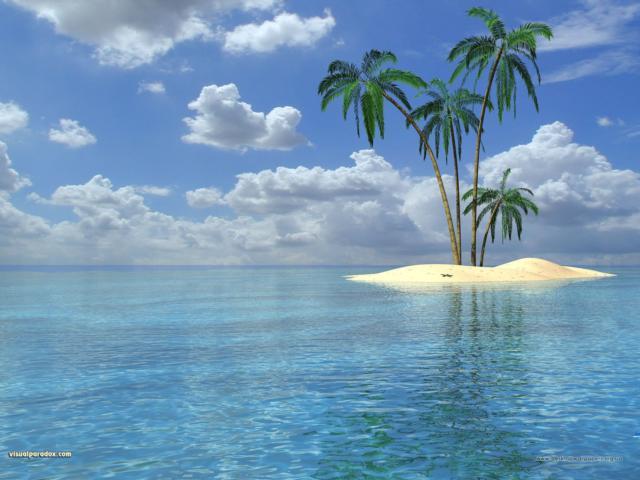 Жизненно необходимым  на нашем острове является умение ловить рыбу. Ваше задание: используя удочку, по очереди вылавливать плавающих рыб. Пойманная рыба будет засчитана только в том случае, если вы ответите на поставленный ею вопрос.
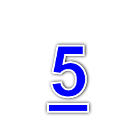 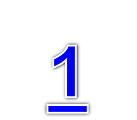 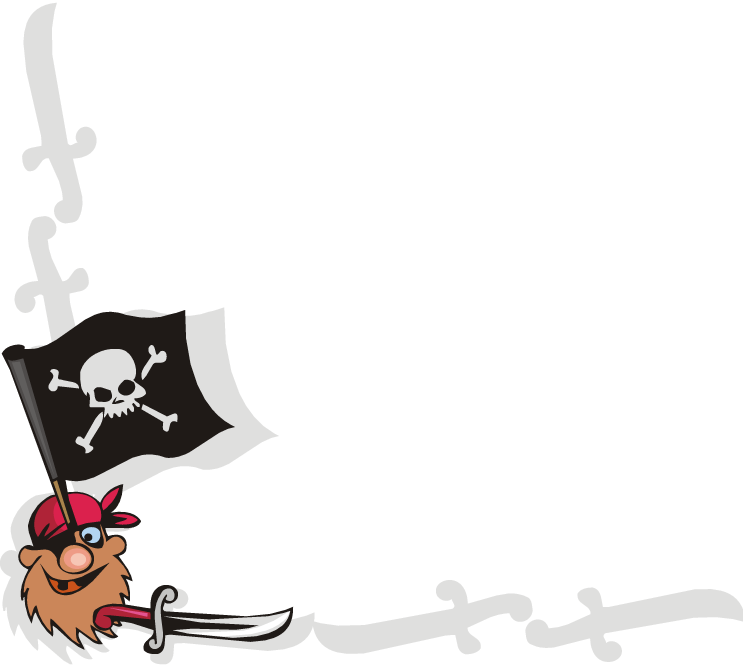 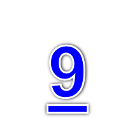 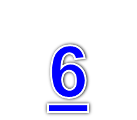 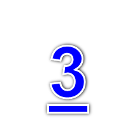 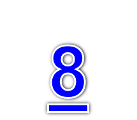 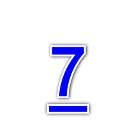 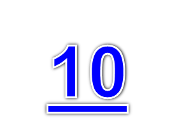 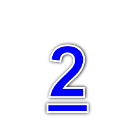 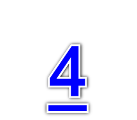 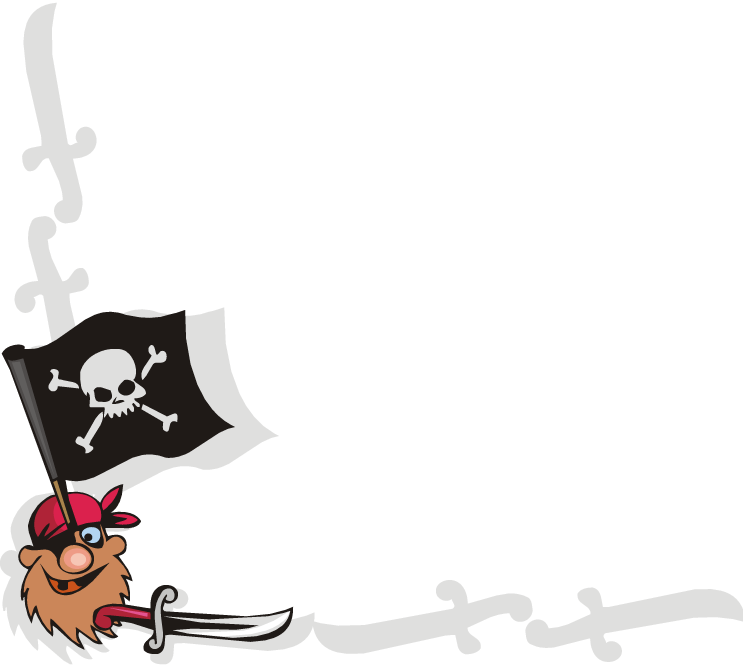 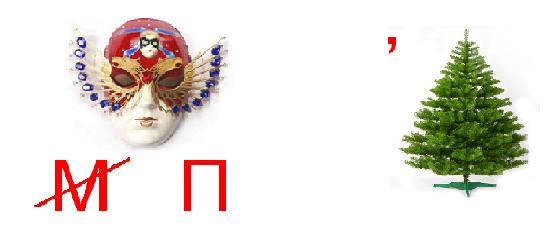 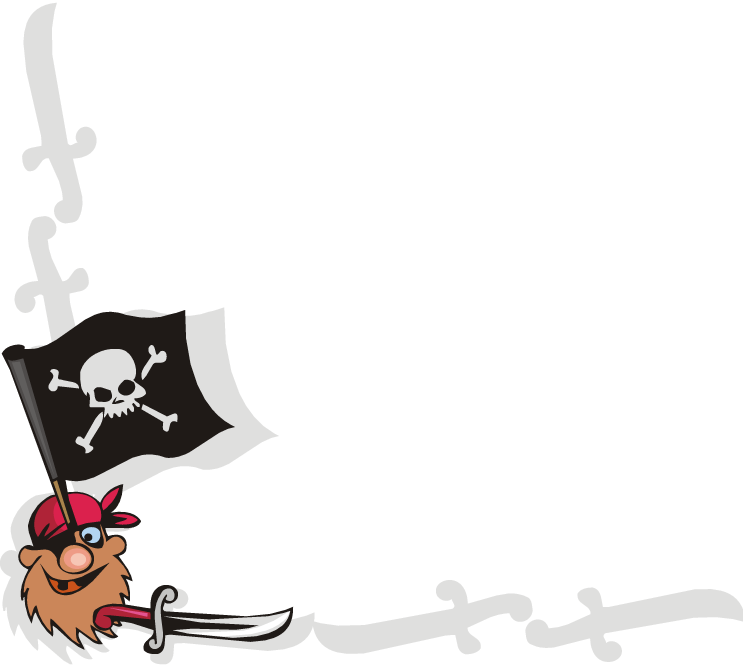 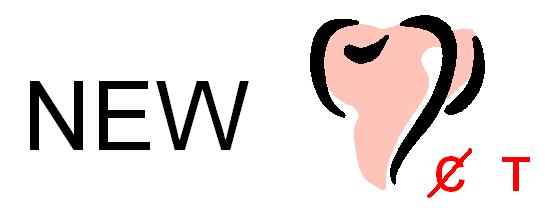 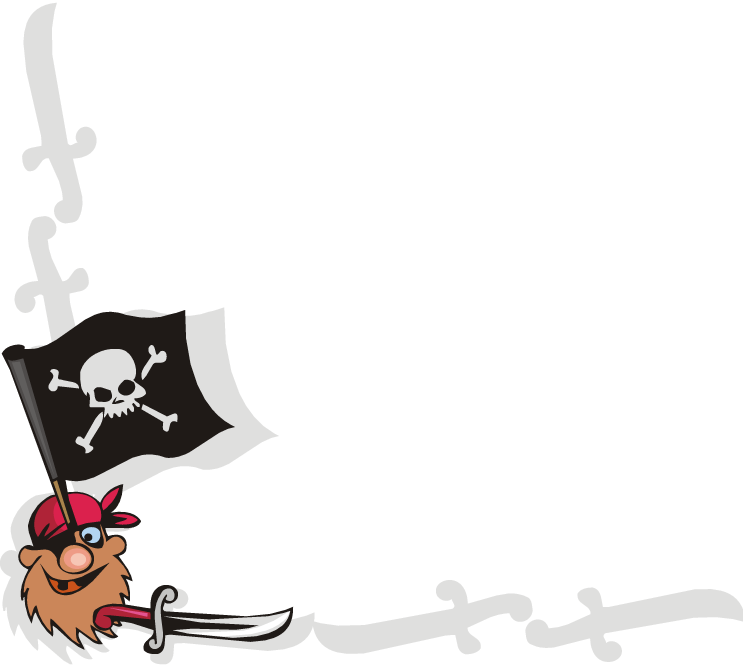 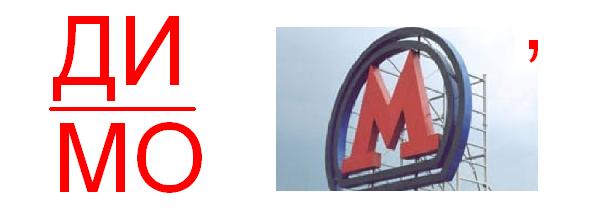 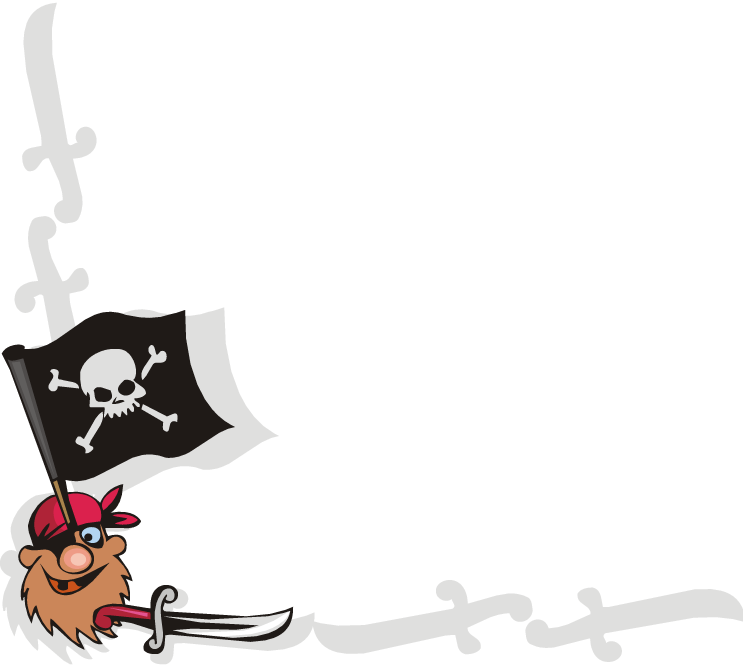 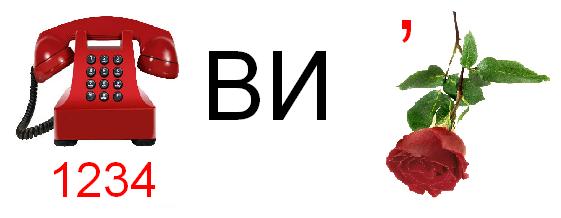 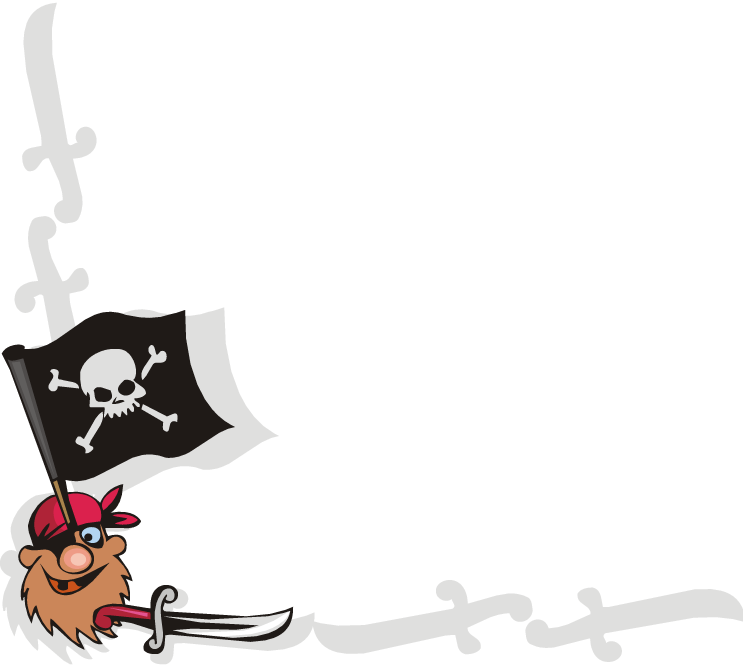 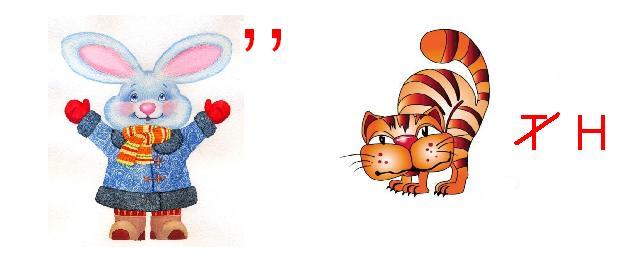 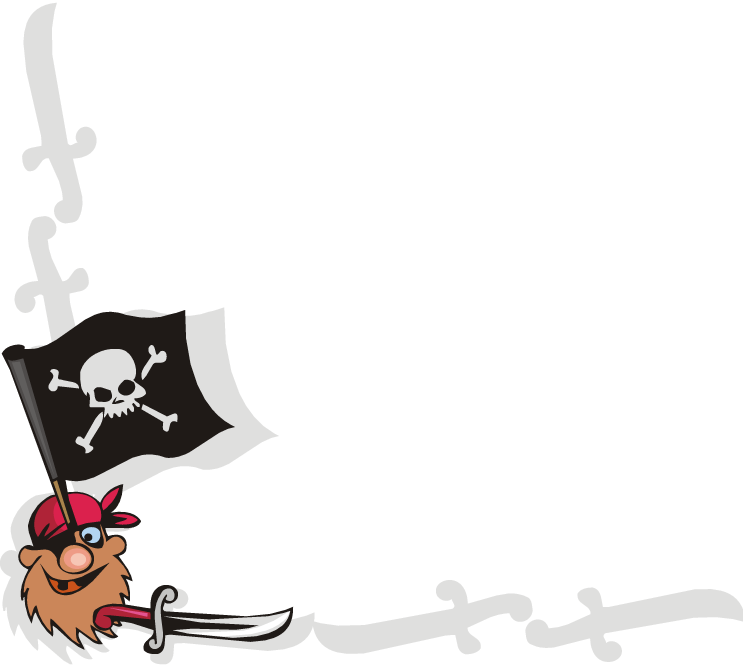 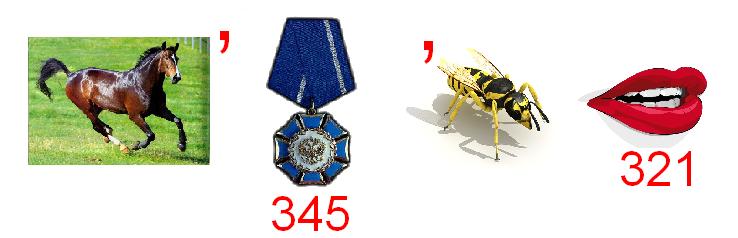 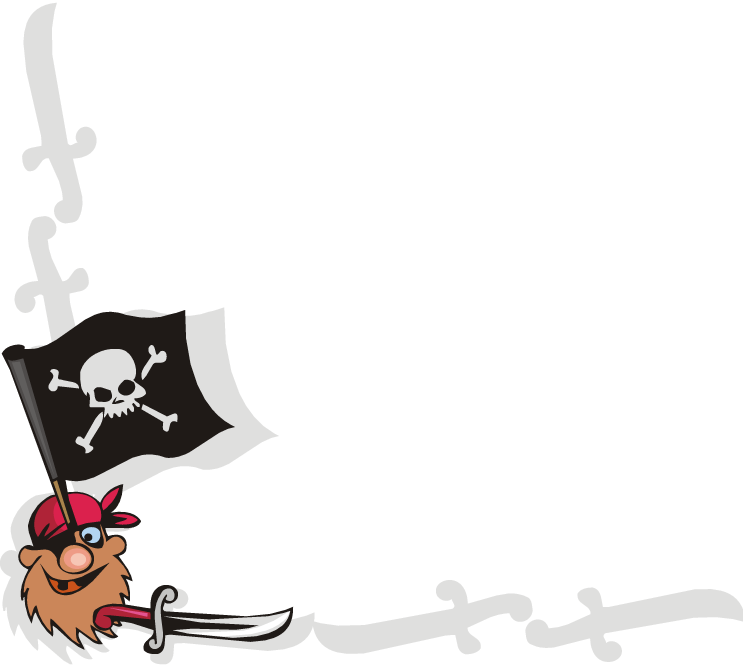 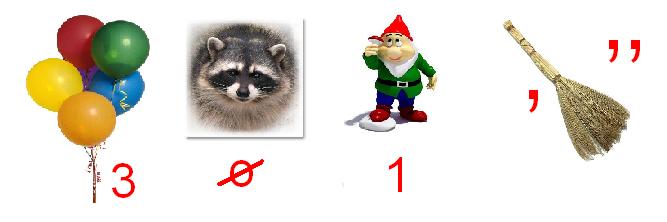 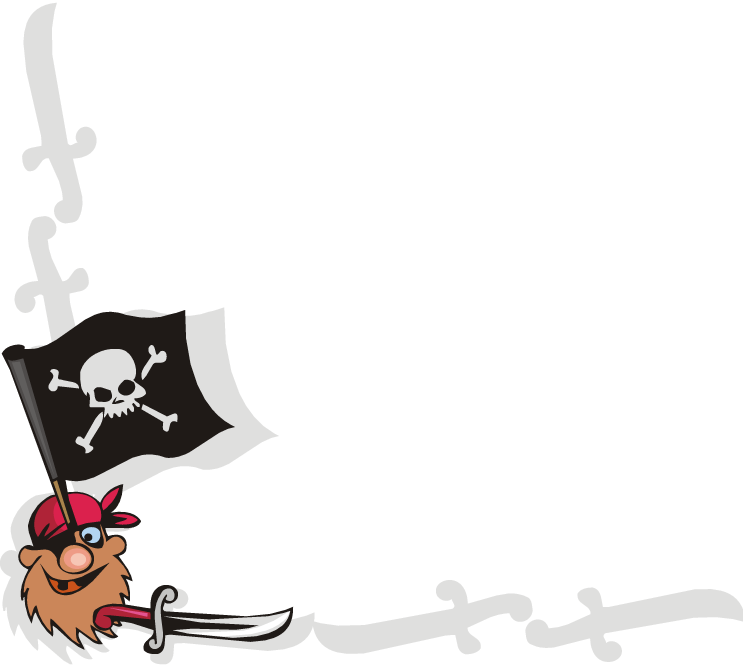 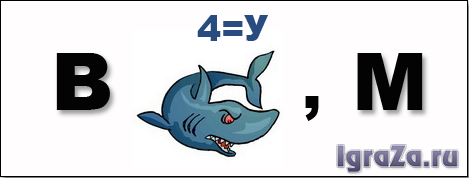 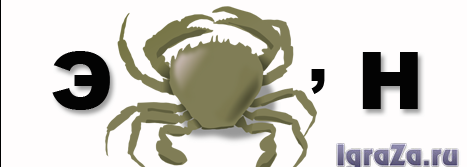 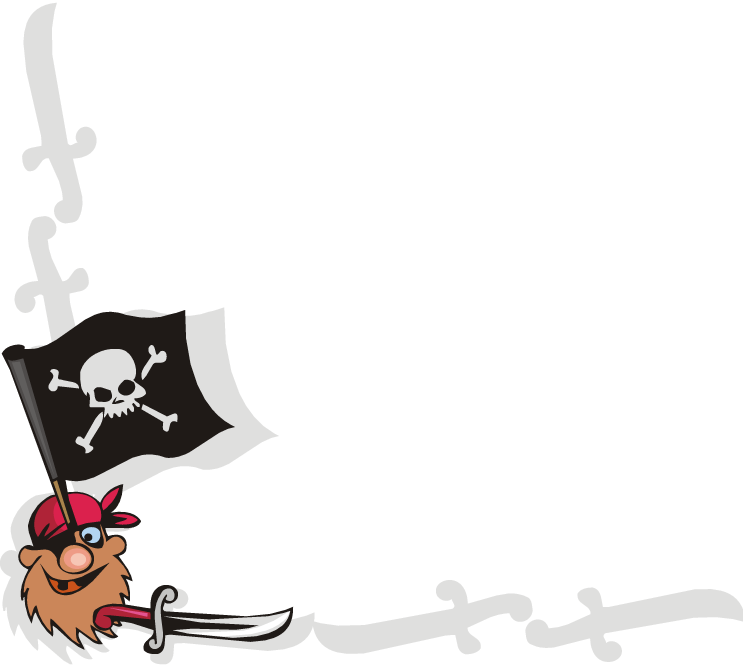 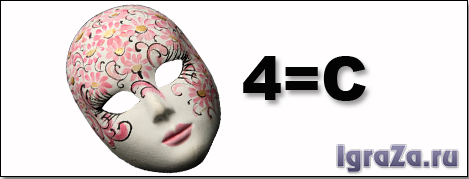 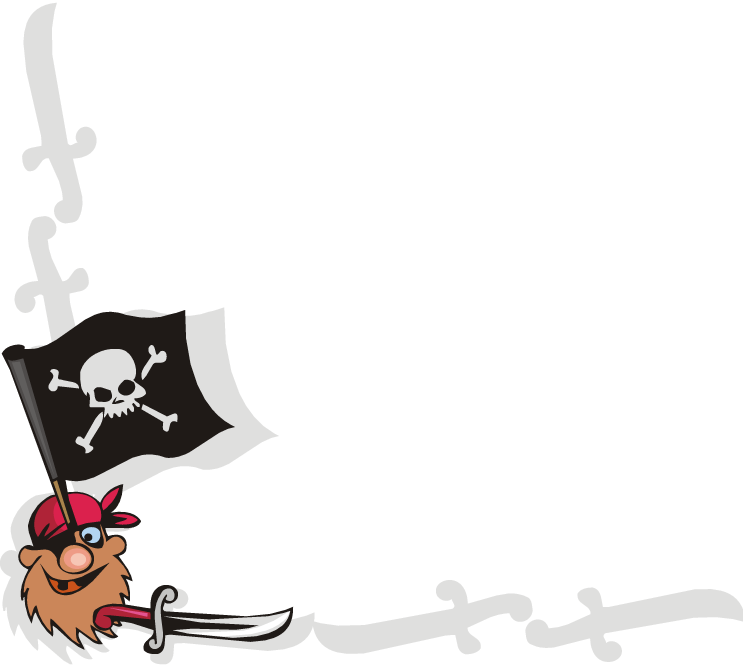 На острове большое значение имеет огонь. Вы сможете добыть его только в случае правильного ответа.
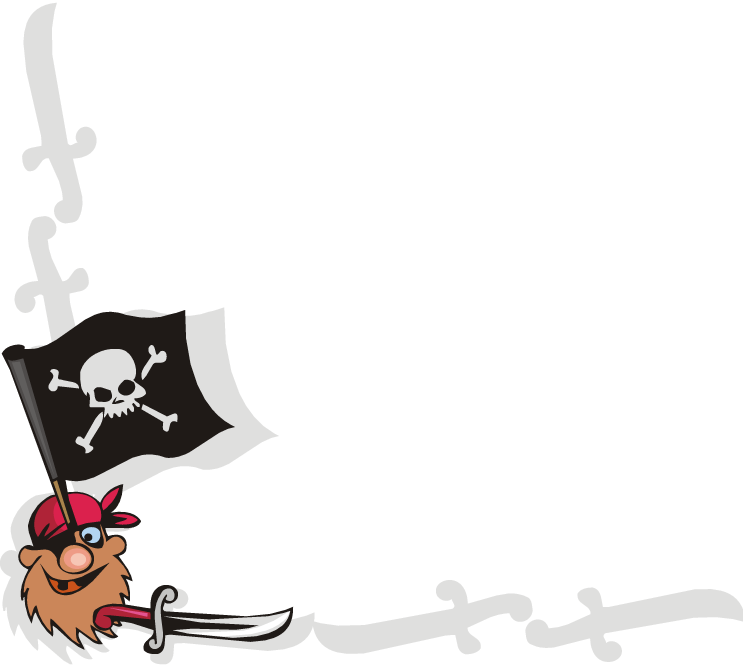 С помощью линейки и других подручных средств измерьте диаметр мяча.
Вы добыли огонь и поймали рыбу. Пора обедать. Зовите кока. Кок накормит вас только после того, как вы выполните его задание.
«Кок»  от каждой команды получает карточки, изображает то, что в них написано, а команды пытаются угадать.
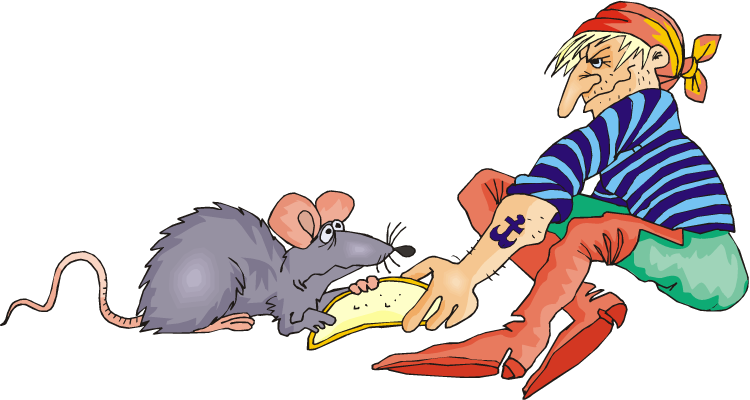 Пока вы обедали, вам пришло послание. Расшифруйте его и вы сможете получить назад свой корабль.
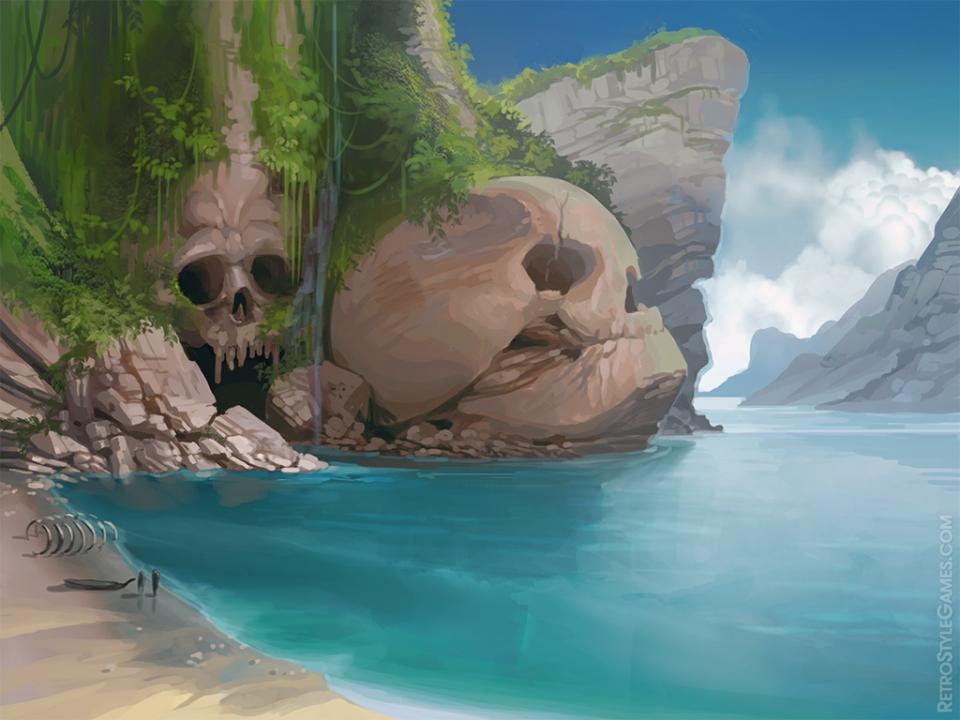 Вы разгадали шифр и получили корабль. Теперь проверьте исправность приборов.
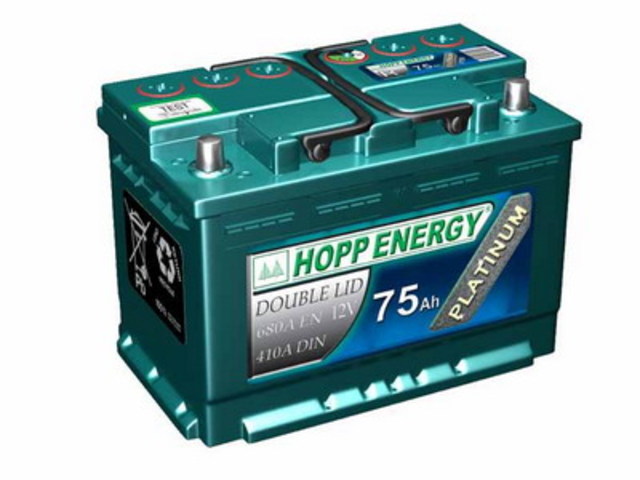 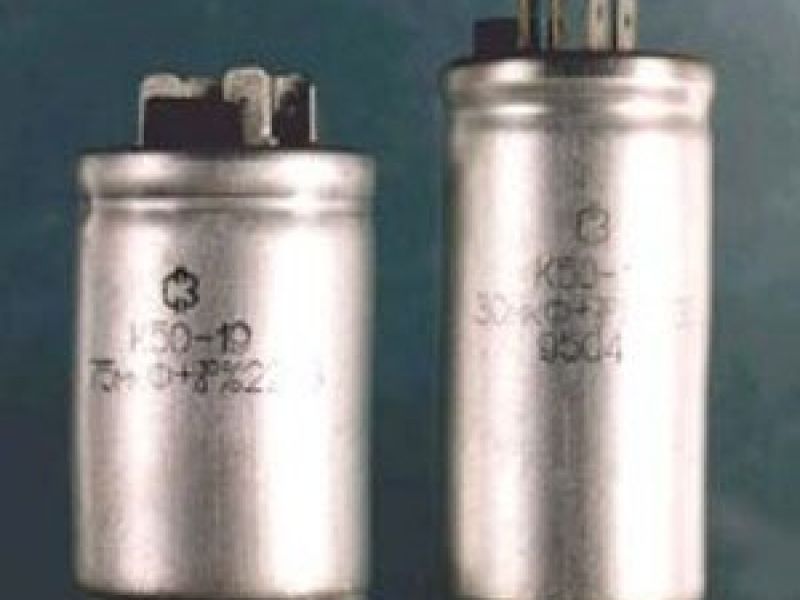 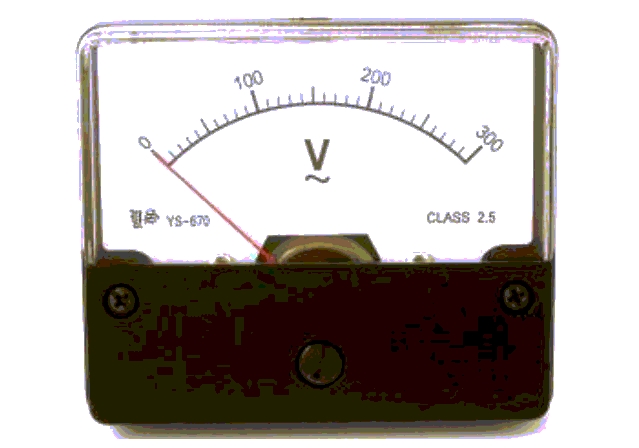 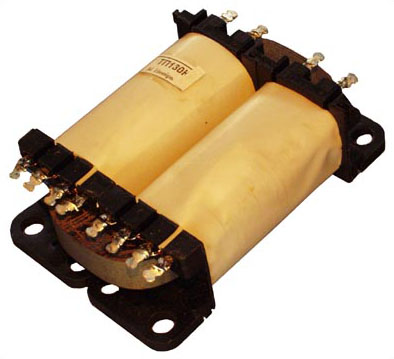 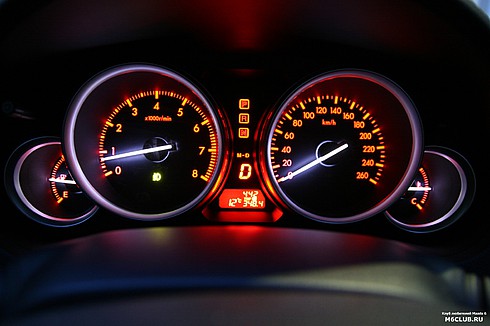 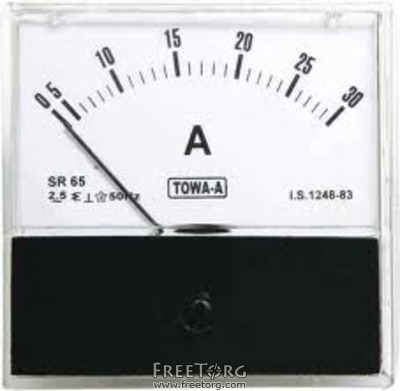 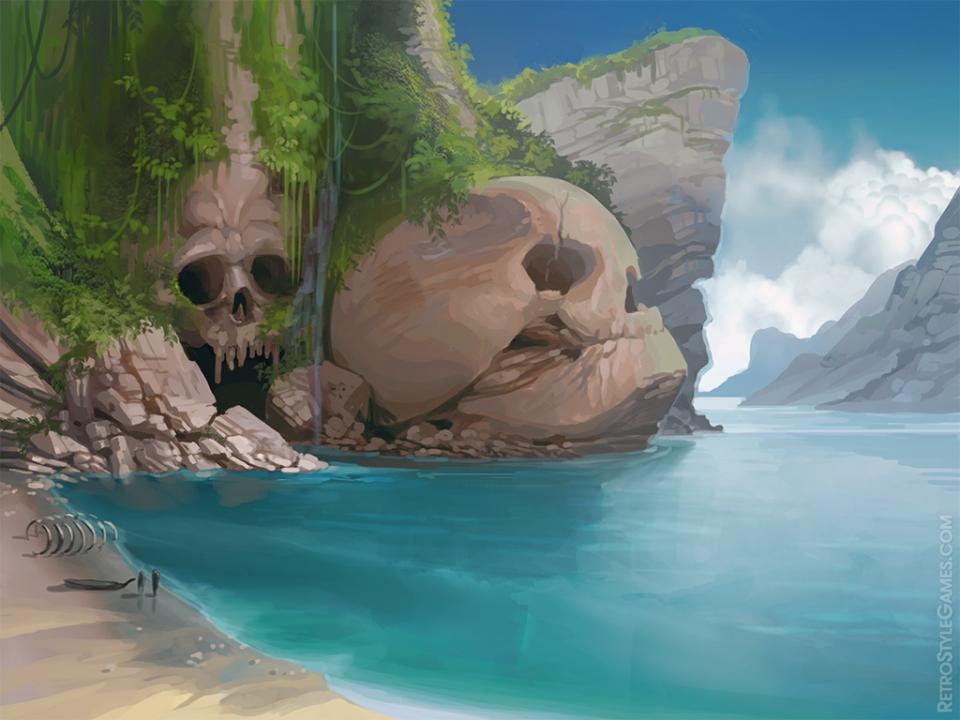 Вы настроили приборы. Теперь можете подать сигнал бедствия. Соберите электрическую цепь и подайте сигнал SOS.
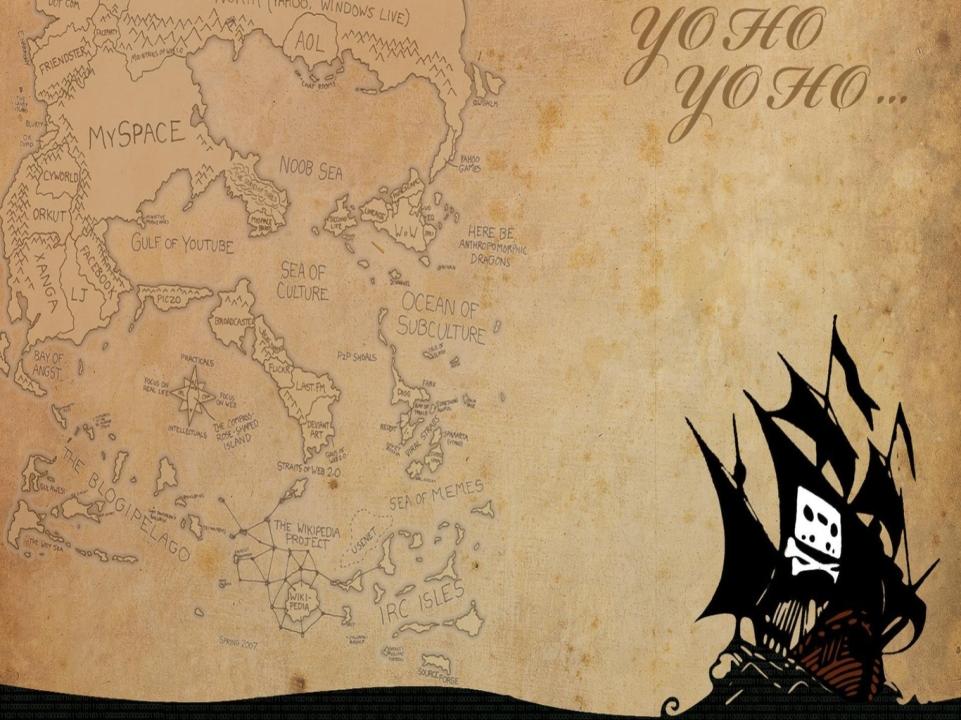 ...---...